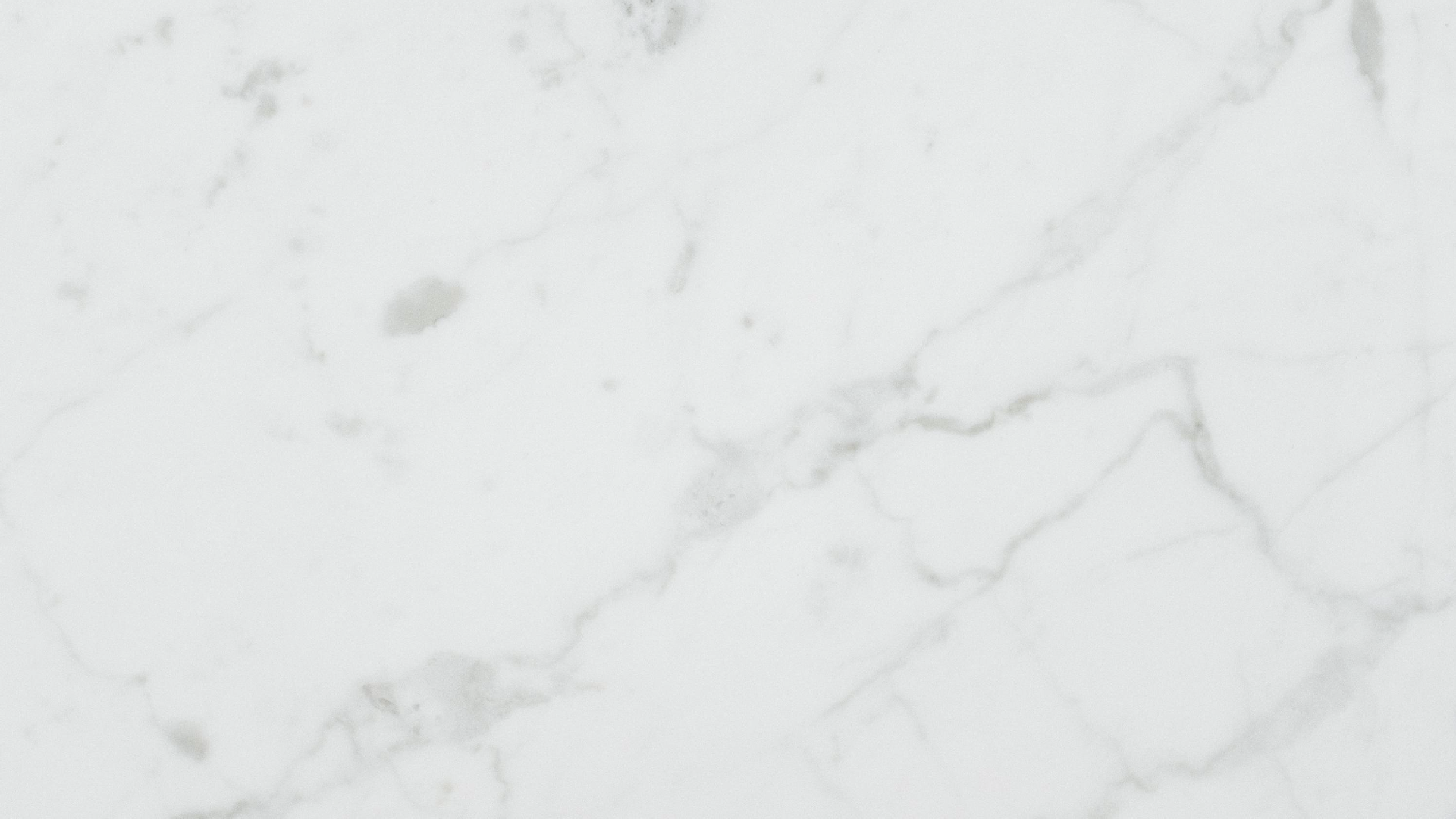 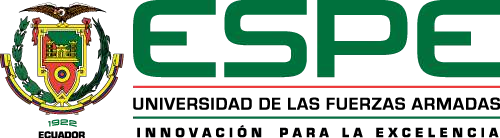 CARRERA DE COMERCIO EXTERIOR
ENTORNO POLÍ TI CO - COMERCI AL Y ECONÓMI CO DE LOS NEGOCI OS I NTERNACI ONALES PARA LA EXPORTACI ÓN DE PRODUCTOS ECUATORI ANOS A BASE DE GUAYUSA EN UN CONTEXTO POST PANDEMI A
ANDREA F. NAVARRETE

KEVIN A. OÑA
02 DE MARZO 2022
ESTRUCTURA DE LA  INVESTIGACIÓN
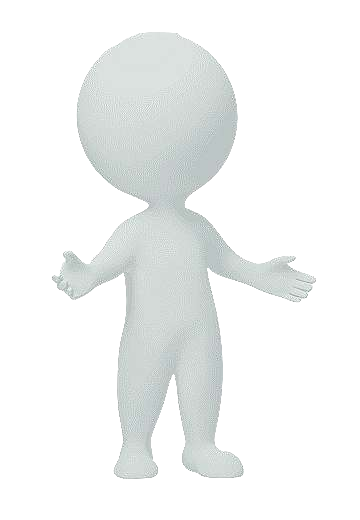 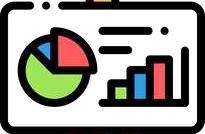 CAPÍTULO I:
EL PROBLEMA
CAPÍTULO IV: ANÁLISIS E  INTERPRETACIÓN DE RESULTADOS
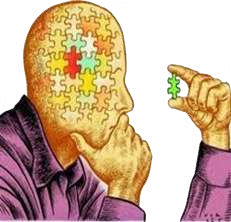 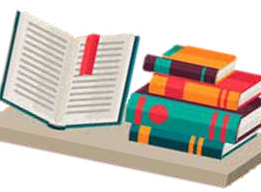 CAPÍTULO II:
MARCO TEÓRICO
CONCLUSIONES
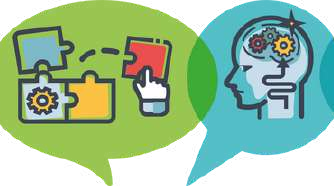 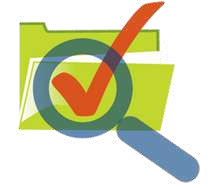 RECOMENDACIONES
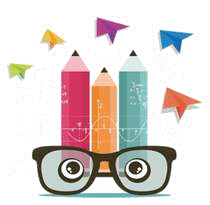 CAPÍTULO III: MARCO  METODOLÓGICO
CAPÍTULO I:

EL PROBLEMA
PLANTEAMIENTO DEL PROBLEMA
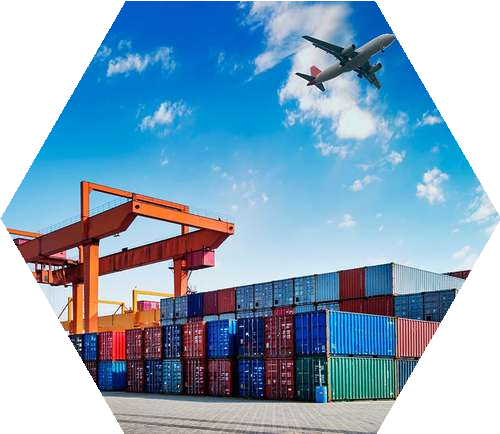 COVID-19
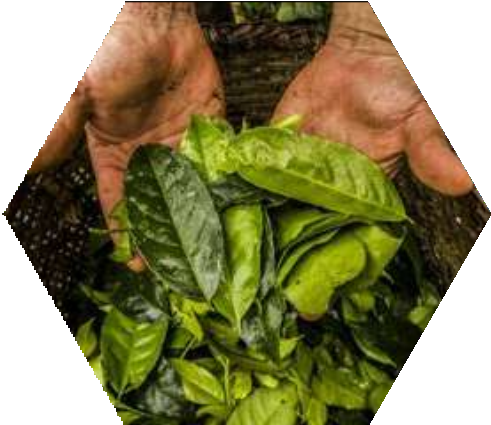 Restricciones sobre la  libre circulación de  personas, bienes y  servicios.
EXPORTACIONES  ECUATORIANAS
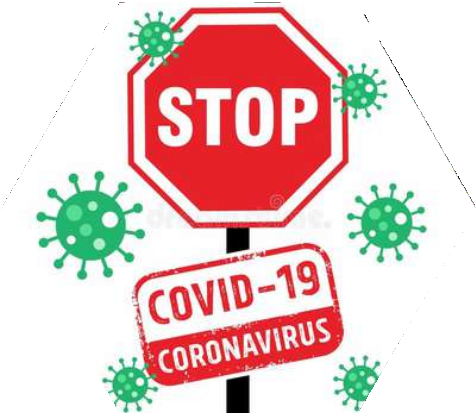 Cifras positivas en la  exportación de productos  agrícolas industrializados.
GUAYUSA
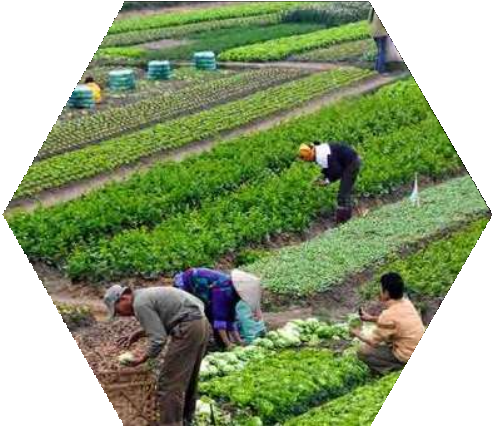 Presencia en el mercado  europeo por múltiples  beneficios para la salud.
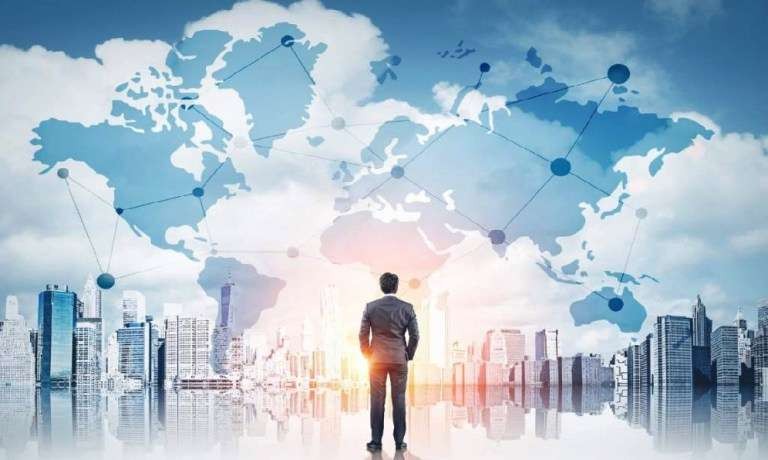 OBJETIVO GENERAL
Analizar las variables que conforman  el entorno político-comercial y  económico dentro de los negocios  internacionales en la exportación de  productos ecuatorianos derivados de  la guayusa hacia el mercado europeo  en un contexto post pandemia.
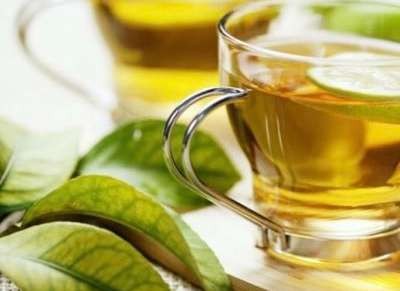 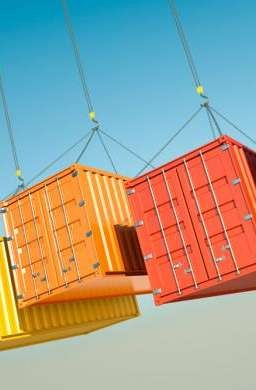 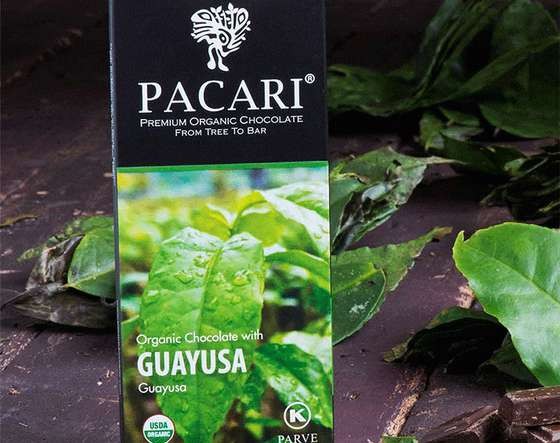 OBJETIVOS ESPECÍFICOS
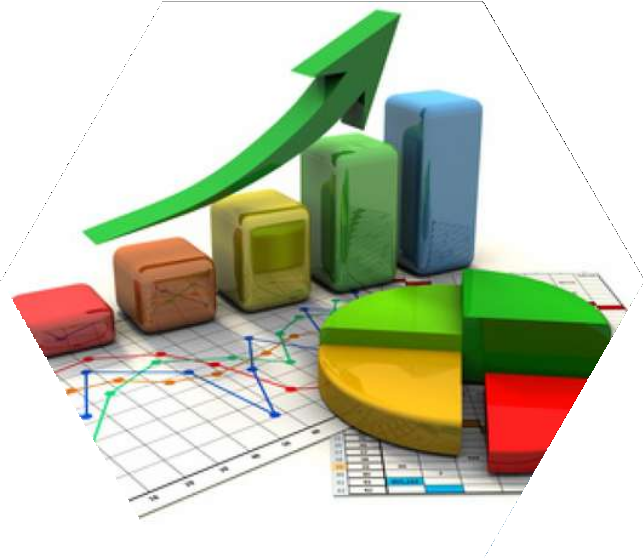 Examinar los principales aspectos  comerciales y económicos que  inciden en los productores y  fabricantes de productos  derivados de guayusa para  realizar operaciones de comercio  exterior con países europeos.
Identificar las exportaciones de  productos industrializados de  guayusa entre Ecuador y los  países de la Unión Europea en el  período 2020-2021.
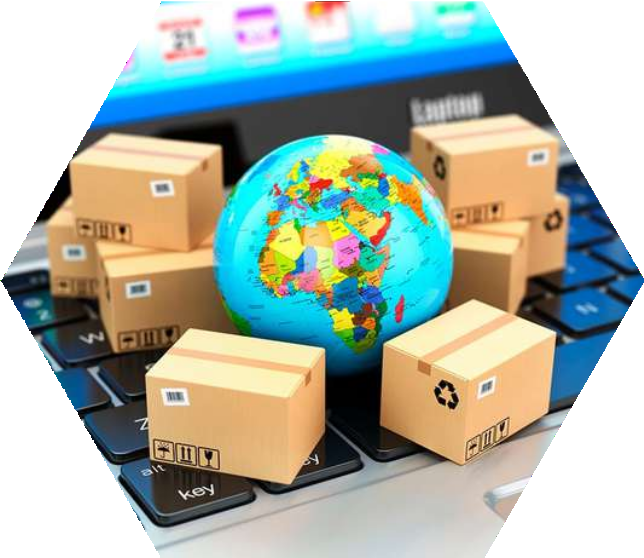 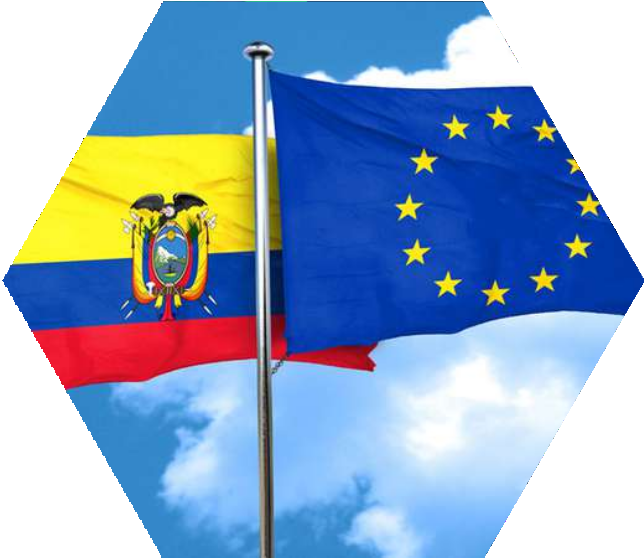 Reconocer las fluctuaciones de  los índices macroeconómicos  más importantes de Alemania,  Francia y Países Bajos en la  apertura de mercados en un  contexto post pandemia.
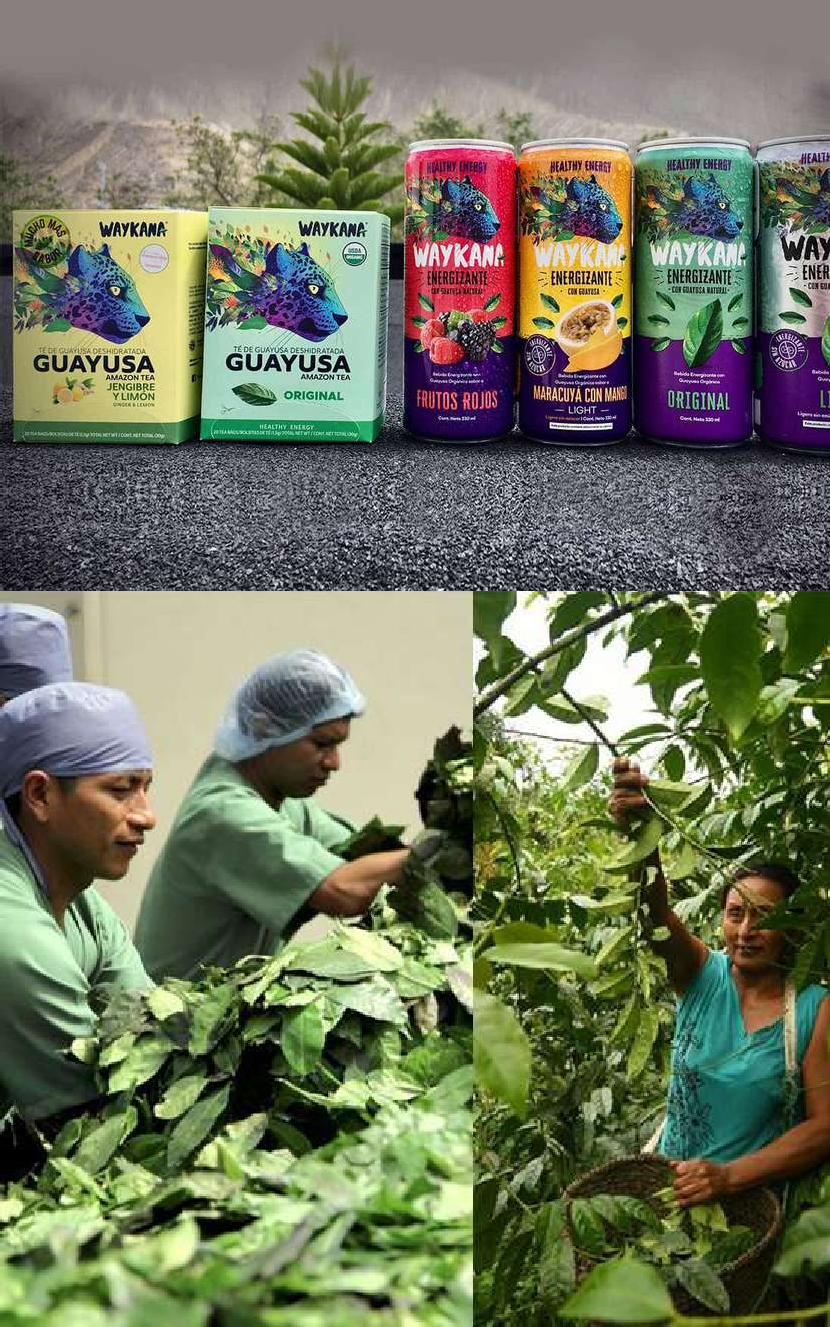 JUSTIFICACIÓN
Los productos agrícolas ecuatorianos han  sobresalido en el mercado europeo y la guayusa ha  sido referente.
Los exportadores deben conocer los entornos de  los negocios internacionales.
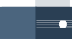 Existen diversas fuentes secundarias que permiten  desarrollar los objetivos planteados.
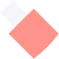 CAPÍTULO II:

MARCO TEÓRICO
ANTECEDENTES DE LA INVESTIGACIÓN
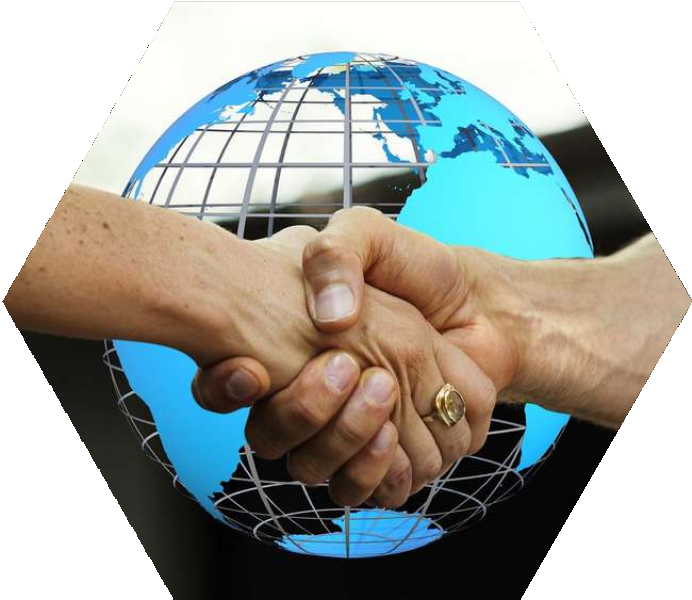 Se tomó en cuenta el trabajo de diferentes
autores:
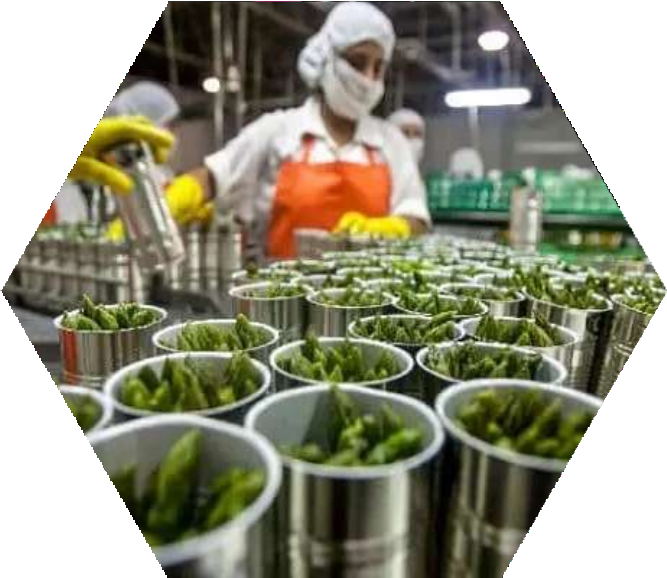 Influencia de los negocios  internacionales

El impacto de la pandemia en el sector  agroexportador y agroindustrial

Participación de los productos  derivados de guayusa en diferentes  mercados
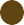 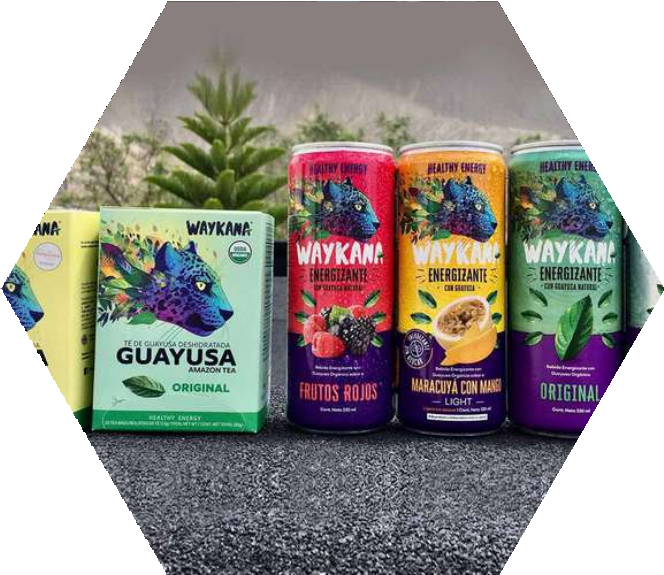 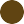 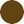 MARCO TEÓRICO
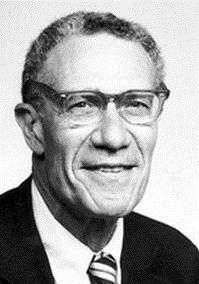 Enfoque en  atraer capitales  y empresas  extranjeras para  impulsar el  crecimiento  económico.
"El comercio une al mundo en una
común hermandad de dependencia
Teoría del  crecimiento  económico
mutua y de intereses recíprocos."
James A. Garfield
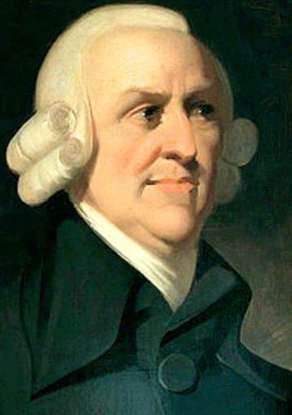 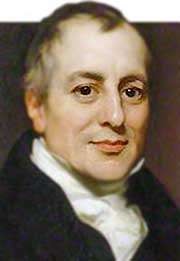 Capacidad de  para producir un  bien utilizando  relativamente  menos recursos  que otro.
La riqueza de las  naciones radica  en el resultado  de la  especialización  en algunos  bienes.
Teoría de la  ventaja  absoluta
Teoría de la  ventaja  comparativa
HIPÓTESIS
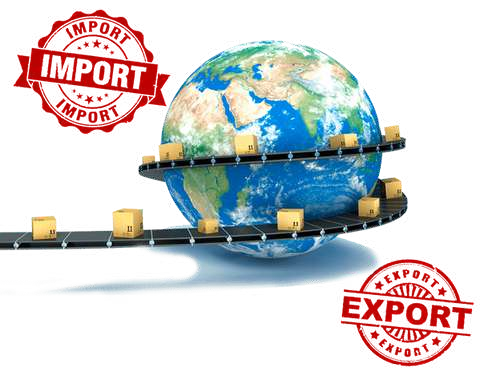 El entorno político-comercial y  económico de los negocios  internacionales han ocasionado  inestabilidad en las exportaciones  de productos ecuatorianos  derivados de la guayusa hacia el  mercado europeo en un contexto  post pandemia.
Variable  dependiente
Exportación de  productos ecuatorianos  derivados de la guayusa
Variable  independiente
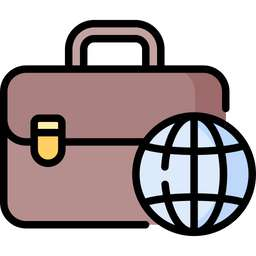 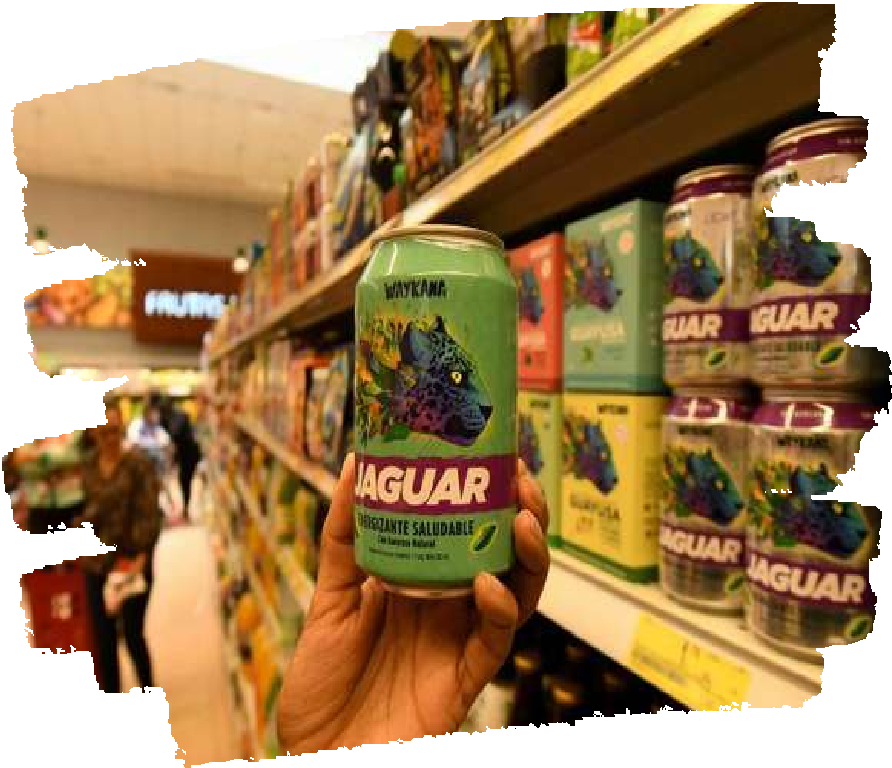 Entornos de los  negocios internacionales
CAPÍTULO III:
MARCO  METODOLÓGICO
METODOLOGÍA DE LA INVESTIGACIÓN
Análisis descriptivo y  deductivo
Diseño no experimental  longitudinal
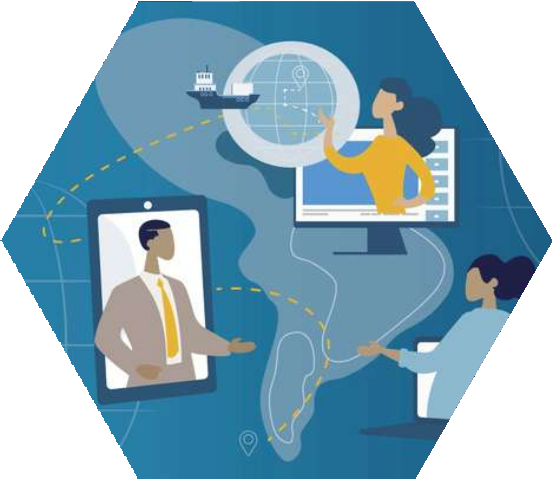 No se manipularon las  variables y los datos  recolectados corresponden al  periodo 2020-2021
Comportamiento de los  entornos políticos-  comerciales y económicos y  análisis de los acuerdos  comerciales
Enfoque Mixto
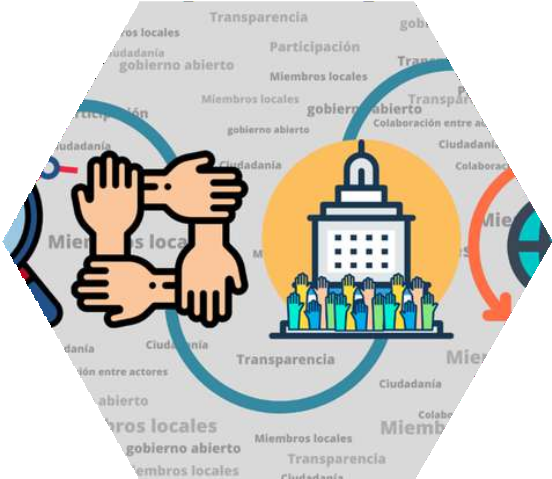 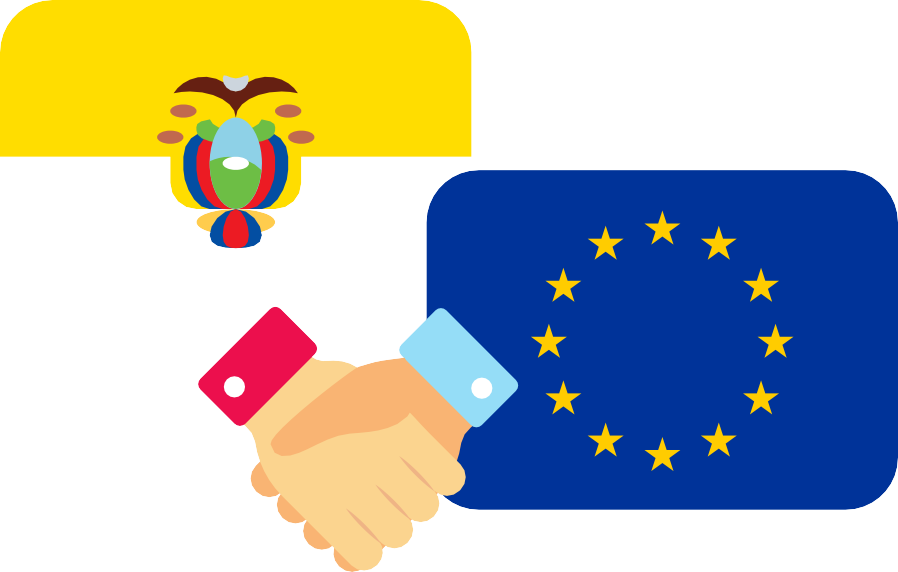 Involucra información  cuantitativa como el uso de  base de datos y cualitativa en  tratados comerciales
CAPÍTULO IV:
ANÁLISIS E  INTERPRETACIÓN  DE RESULTADOS
ENTORNO POLÍTICO COMERCIAL
Apoyo Gubernamental
Apoyo Privado
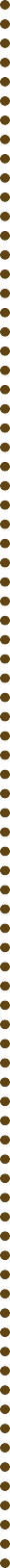 Suministro de  información
FORMAS DE APOYO PARA EXPORTADORES:
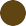 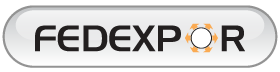 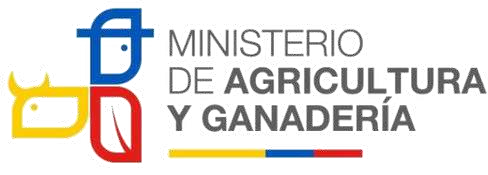 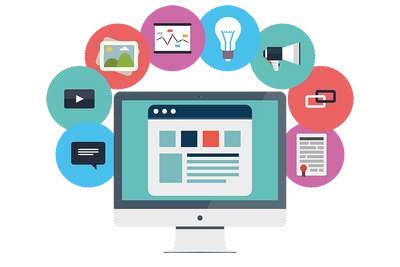 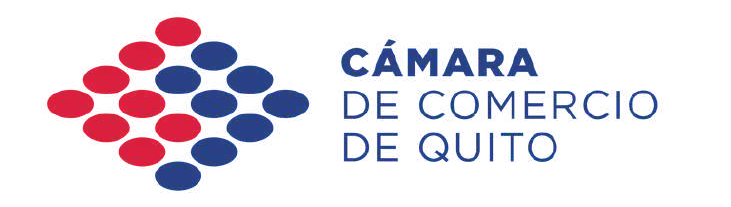 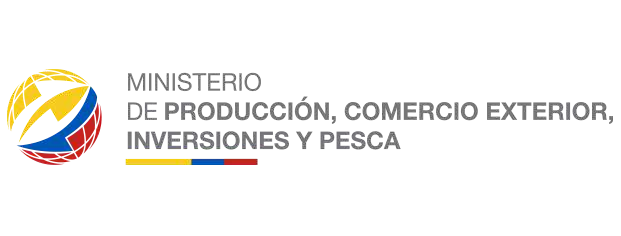 Promoción
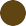 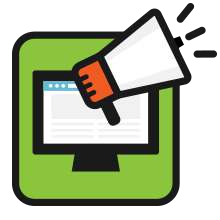 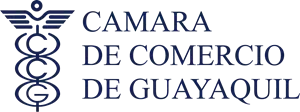 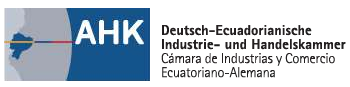 Formación
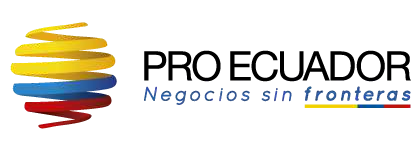 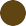 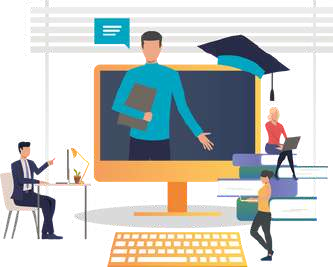 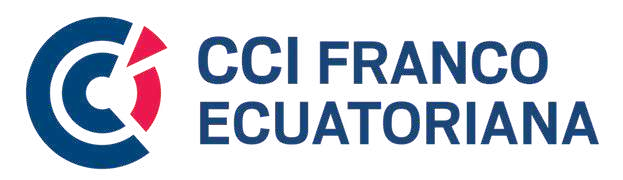 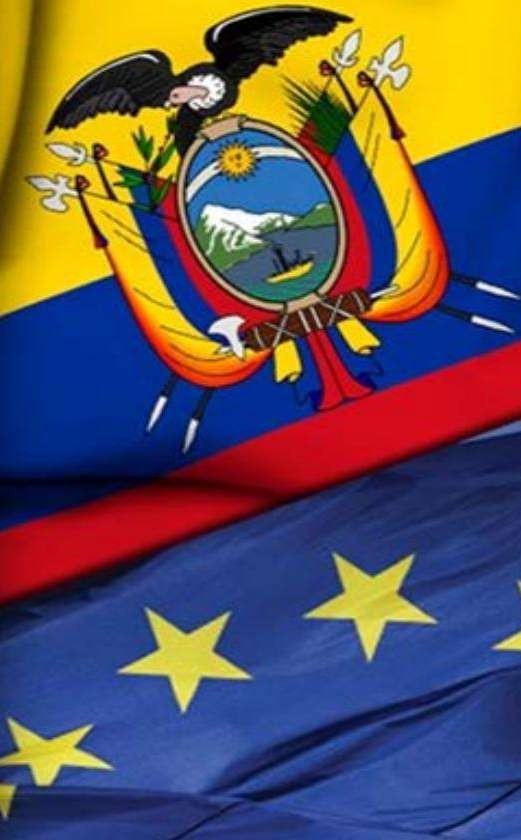 ENTORNO POLÍTICO  COMERCIAL
ACUERDO  COMERCIAL  MULTIPARTES  ECUADOR -  UNIÓN  EUROPEA
Fortalecer las relaciones  comerciales bilaterales y  trabajar en el mejoramiento de  ciertos aspectos sociales.
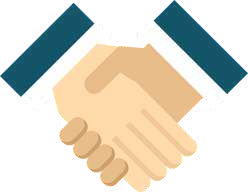 Desgravación arancelaria en una  lista extensa de subpartidas  arancelarias.
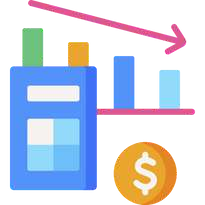 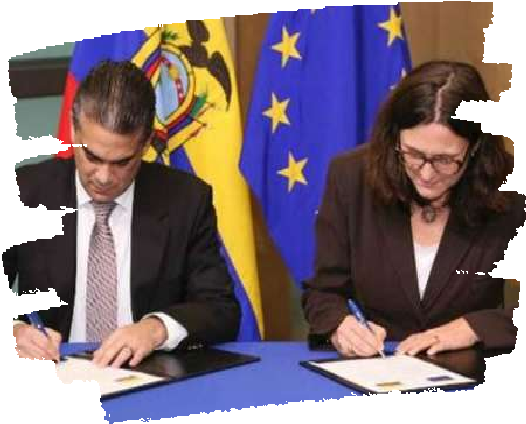 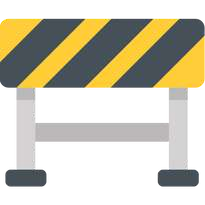 Reducción de obstáculos al  comercio exterior.
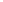 ENTORNO ECONÓMICO
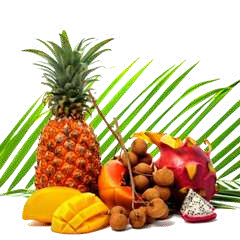 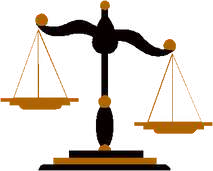 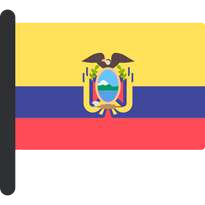 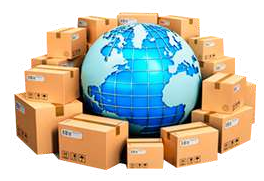 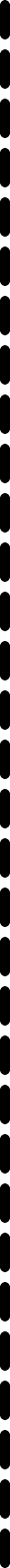 Balanza comercial  del Ecuador
Volumen de exportaciones de  productos no tradicionales
Ene-Nov
Ene-Nov
Ene-Nov  2020
Ene-Nov  2021
Valor FOB en  millones de USD
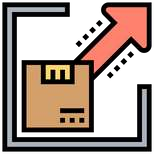 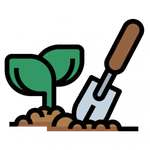 Exportaciones  primarios no  tradicionales
$2.498,29
$3.069,64
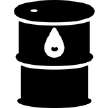 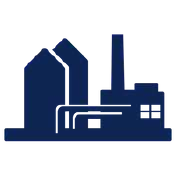 Exportaciones  industrializados  no tradicionales
$3.635,34
$3.081,29
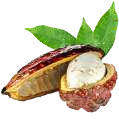 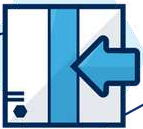 Exportación  productos no  tradicionales
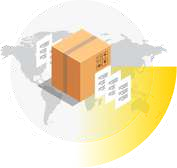 $5.579,58
$6.704,99
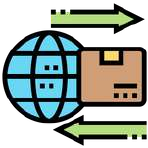 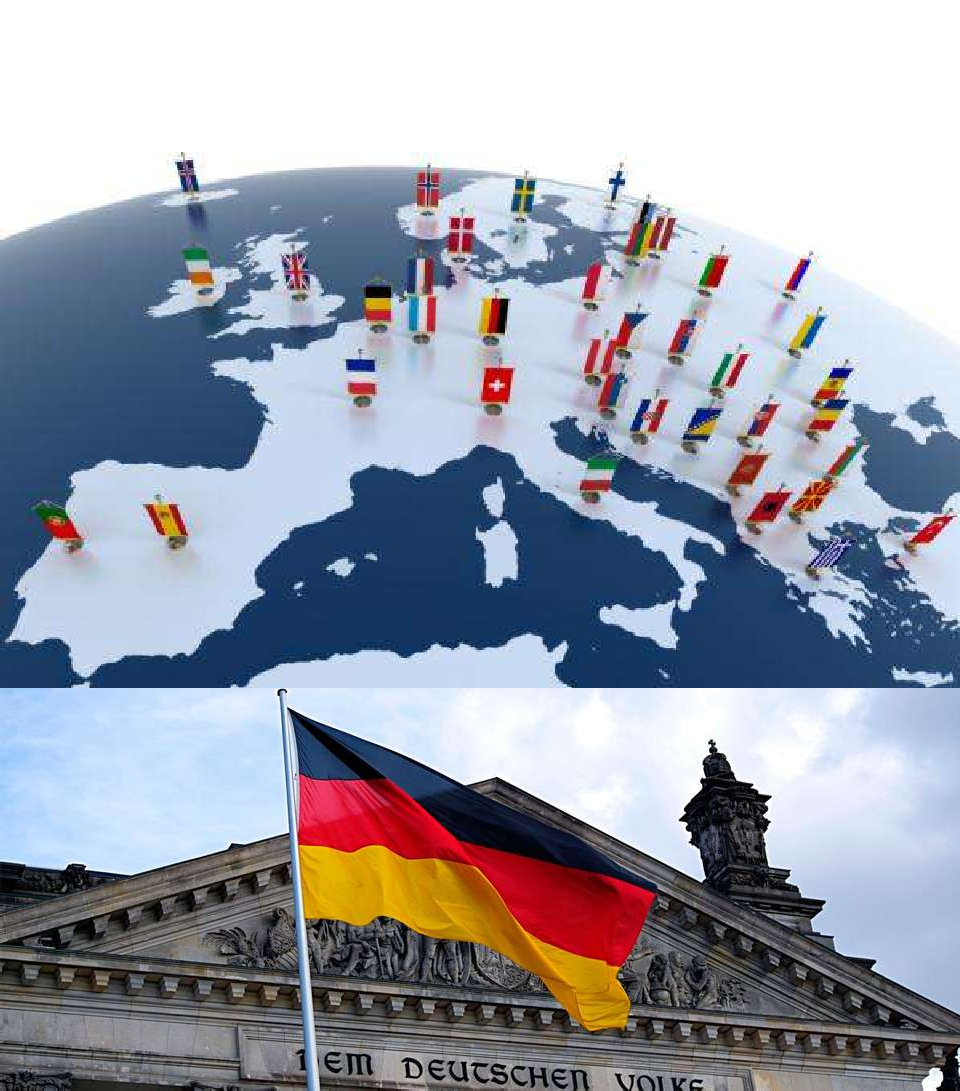 ENTORNO ECONÓMICO
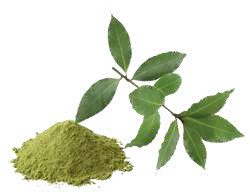 Demanda europea de  productos a base de guayusa
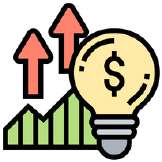 El mercado europeo tiene una demanda de  productos de guayusa mínima pero en  crecimiento.
Ene-Nov  2020
Ene-Nov  2021
Valor Importado  en miles de USD
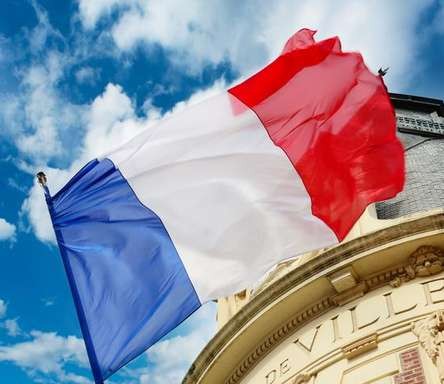 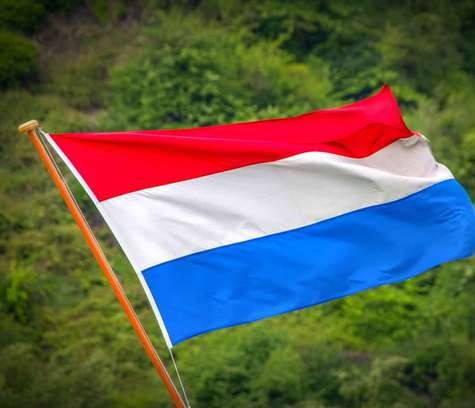 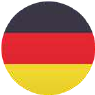 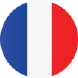 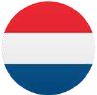 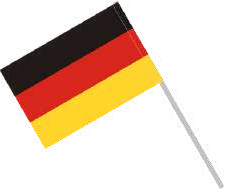 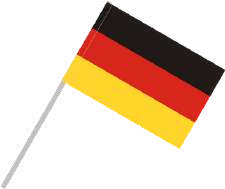 ALEMANIA
VARIACIÓN DEL  PIB
TASA DE  INFLACIÓN
IMPORTACIÓN  DE BIENES
PIB PER CÁPITA
Entre el año 2020  y el año 2021  existe un  crecimiento del  PIB de 3,051%.
Cada habitante  alemán tiene un  ingreso promedio  de $50.787,859
para el 2021.
En el 2020  presentó una tasa  de 0,371% mientras  que para el 2021  una tasa de 2,881%
Para el 2021 importó  10,479% de bienes  de los cuales los  ecuatorianos  representan
$338.783,10.
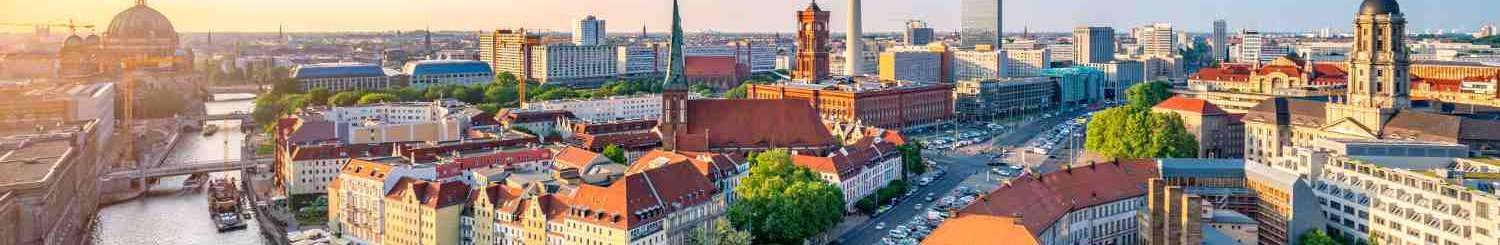 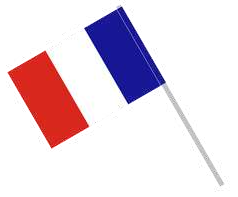 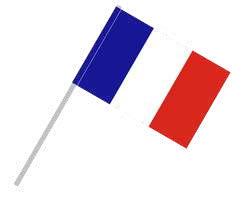 FRANCIA
VARIACIÓN DEL  PIB
TASA DE  INFLACIÓN
IMPORTACIÓN  DE BIENES
PIB PER CÁPITA
En los periodos  analizados el PIB  tiene un  crecimiento de  6,293%.
Para el 2021, el  ingreso promedio  de los habitantes  franceses era de
$45.028,265
1,962% fue la tasa  para el 2021 en  comparación con  el año anterior que  tuvo 0,525%.
En el 2021 tuvo un  volumen de  importaciones de  10,682%, de los  cuales $348.153  provenían de  Ecuador.
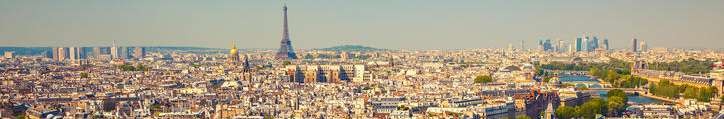 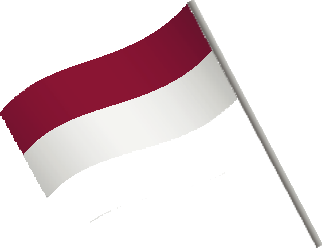 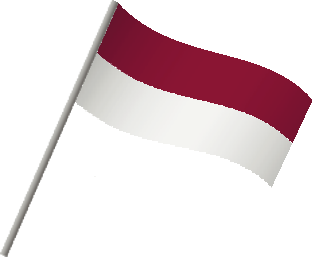 PAÍSES BAJOS
VARIACIÓN DEL  PIB
TASA DE  INFLACIÓN
IMPORTACIÓN  DE BIENES
PIB PER CÁPITA
Entre el periodo de  estudio existe un  crecimiento del  3,767%
Para el año 2021,  cada habitante  neerlandés tenia un  ingreso promedio  de $57.426,88
Entre 2020 y 2021,  la tasa de inflación  pasó de 1,117% a  1,940%
Para el año 2021,  tuvo un crecimiento  del 4,6% en relación  al año anterior.
Ecuador tuvo un
crecimiento del  9,88%
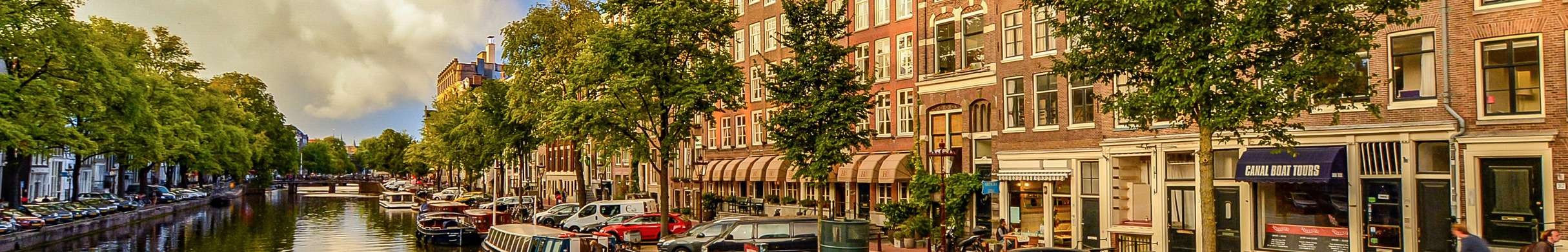 EXPORTACIÓN DE PRODUCTOS AGROINDUSTRIALES
Partida arancelaria: 0903.00
Ene-Nov  2020
Ene-Nov  2021
Valor exportado  en miles de USD
Pasó de 60-70% a -22,87%
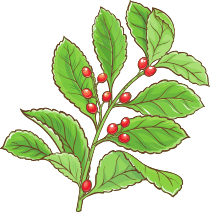 Yerba mate
$146
$112,6
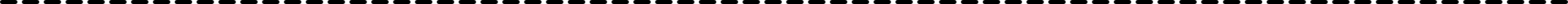 Ene-Nov  2020
Ene-Nov  2021
Participación dentro de  las importaciones
En 2020 la participación fue de  85,68%, mientras que en 2021
fue del 55,01%
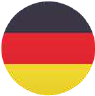 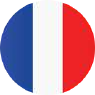 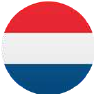 EXPORTACIÓN DE PRODUCTOS AGROINDUSTRIALES
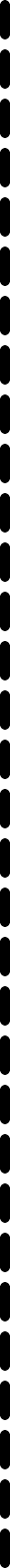 Partida arancelaria: 2202.99.00
Europa es el tercer continente que  más importa bajo esta subpartida
Las importaciones crecieron en  europa
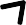 Crecimiento del 23,14% al nivel  mundial
Ene-Nov  2020
Ene-Nov  2021
Ene-Nov  2020
Ene-Nov  2021
Participación dentro de  las importaciones
Valor exportado  en miles de USD
América
Asia  Europa
Las demás
$1.842,5
$2.268,9
CONCLUSIONES Y  RECOMENDACIONES
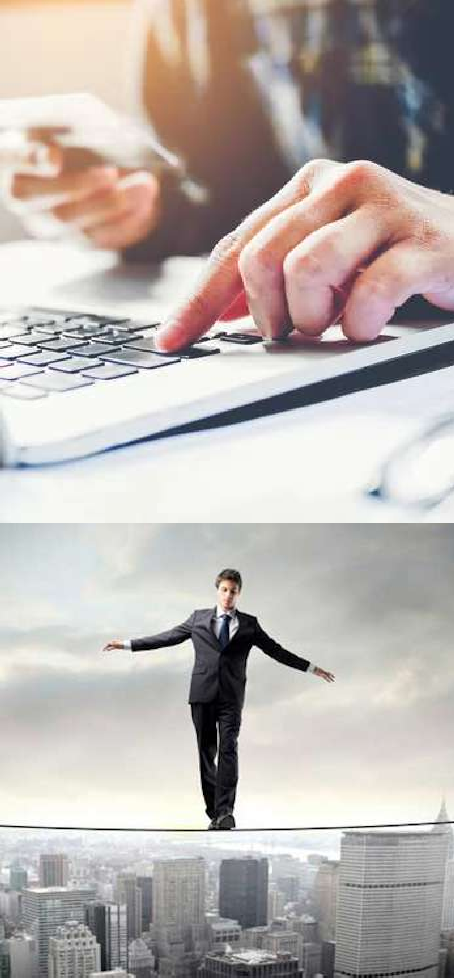 CONCLUSIONES
A pesar de que los indicadores  macroeconómicos de  Alemania, Francia y Países  Bajos se han recuperado; aún  no existe un panorama  favorable de acceso a sus  mercados.
Tanto los agentes  gubernamentales como el  sector privado han creado  instituciones y programas que  incentivan la  internacionalización de los  productos ecuatorianos.
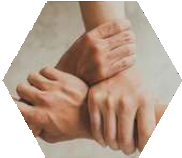 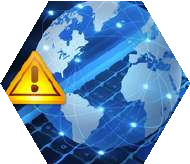 El entorno político-comercial y económico de los  negocios internacionales han ocasionado inestabilidad  en las exportaciones de productos ecuatorianos  derivados de la guayusa hacia el mercado europeo en  un contexto post pandemia.
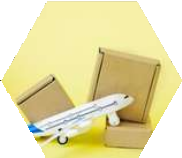 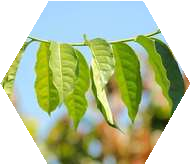 RECOMENDACIONES
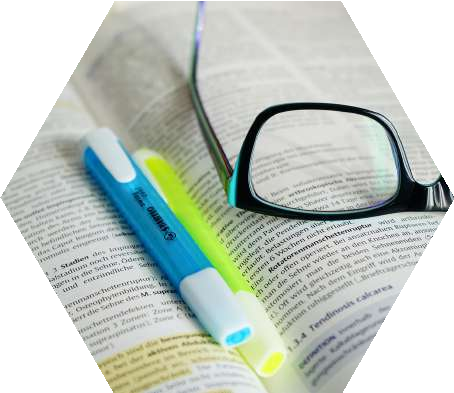 Se debe realizar un estudio exhaustivo de la producción e  industrialización de la guayusa en Ecuador para identificar las falencias y  oportunidades de este sector para la comercialización en el extranjero
Se recomienda indagar las principales razones por las cuales los  productos industrializados a base de guayusa han tenido un  decrecimiento en las exportaciones hacia los países europeos
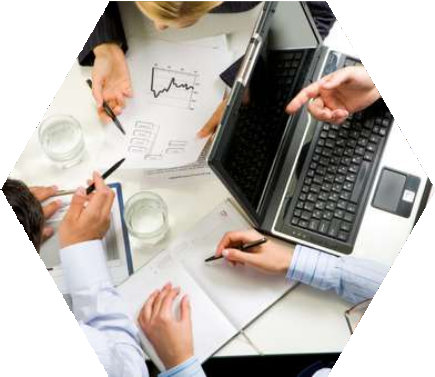 GRACIAS POR SU  ATENCIÓN